АО «Казына Капитал Менеджмент»
ФОНД ФОНДОВ ПРЯМЫХ ИНВЕСТИЦИЙ
Деятельность АО «Казына Капитал Менеджмент»
АО «Казына Капитал Менеджмент» («ККМ») - создан в 2007 году по инициативе Первого Президента Республики Казахстан о создании фонда фондов прямых инвестиций и является институтом развития, ориентированный на рост и диверсификацию национальной экономики посредством создания фондов прямых инвестиций и привлечения прямых инвестиций
► Миссия
Наша миссия – занять ведущую роль в развитии экосистемы прямых инвестиций в Казахстане путем инвестирования в сильные команды, которые смогут создать стабильные и эффективно управляемые компании, получать устойчивый уровень прибыли и содействовать росту и модернизации экономики
► Инвестиционная деятельность
В партнерстве с международными институциональными инвесторами, суверенными фондами и международными финансовыми организациями ККМ инвестирует и управляет фондами прямых инвестиций. Фонды ККМ предоставляют капитал компаниям в несырьевых секторах экономики с целью дальнейшего роста и повышения конкурентоспособности. Фокусом инвестиций ККМ являются участники рынка МСБ, имеющие сильный потенциал занять лидирующие позиции на локальном рынке.
► Ключевые направления 
Кэптивные фонды
Портфельные фонды
ГЧП и инфраструктура
Венчурный капитал
Стрессовые активы
2
Общая информация об АО «Казына Капитал Менеджмент»
Финансовые показатели деятельности
АО «Казына Капитал Менеджмент» (ККМ) — фонд фондов прямых инвестиций, созданный в мае 2007 года по инициативе Президента Республики Казахстан, входит в группу компаний АО «НУХ «Байтерек».
16
$2,8
93%
100%
91
Перечень портфельных фондов:
Aureos Central Asia Fund 
(2007)
Wolfensohn 
Capital Partners
(2008)
Kazakhstan Growth Fund (2009)
Macquarie Russia and CIS Infrastructure Fund (2009)
CITIC Kazyna
 Investment Fund I (2010)
Kazakhstan Capital Restructuring Fund
 (2010)
Falah Growth Fund
(2008/12)
Russian-Kazakhstan Nanotechnologies Fund (2011)
Kazakhstan 
Infrastructure Fund 
(2014)
Baiterek Venture Fund (2014)
Islamic 
Infrastructure Fund
(2014)
Almex – Baiterek Fund
(2015)
DBK Equity Fund
(2017)
KCM Sustainable Development Fund I (2019)
Eurasian Nurly (Bright) Investment Fund (2019)
Da Vinci Emerging Technologies Fund III (2021)
3
Обзор портфельных фондов
$ млн.
Фонды с завершенным инвестиционным периодом
Фонды с активным инвестиционным периодом
*ФПИ с капитализацией в тенге. Конвертация по курсу KASE на 30.06.2021г. 427,89 тенге за доллар США
4
Инвестиции ККМ в разрезе отраслей и географий инвестирования
Портфельные инвестиции ККМ 
в разрезе отраслей
Портфельные инвестиции ККМ
 в разрезе стран
5
Проекты, профинансированные в I полугодии 2021 года
6
Программа льготного финансирования ККМ
ЦЕЛЬ ПРОГРАММЫ:
НАПРАВЛЕНИЕ 1:
%
Обеспечение устойчивого и сбалансированного роста 
предпринимательства путем осуществления прямых инвестиций в капитал
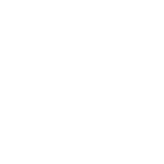 ОПЕРАТОРЫ ПРОГРАММЫ:
НАПРАВЛЕНИЕ 2:
Банки-партнеры:
1) АО «Baiterek Venture Fund»*
2) KCM SDF I C.V.
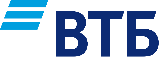 АО «Baiterek Venture Fund»*
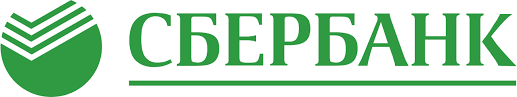 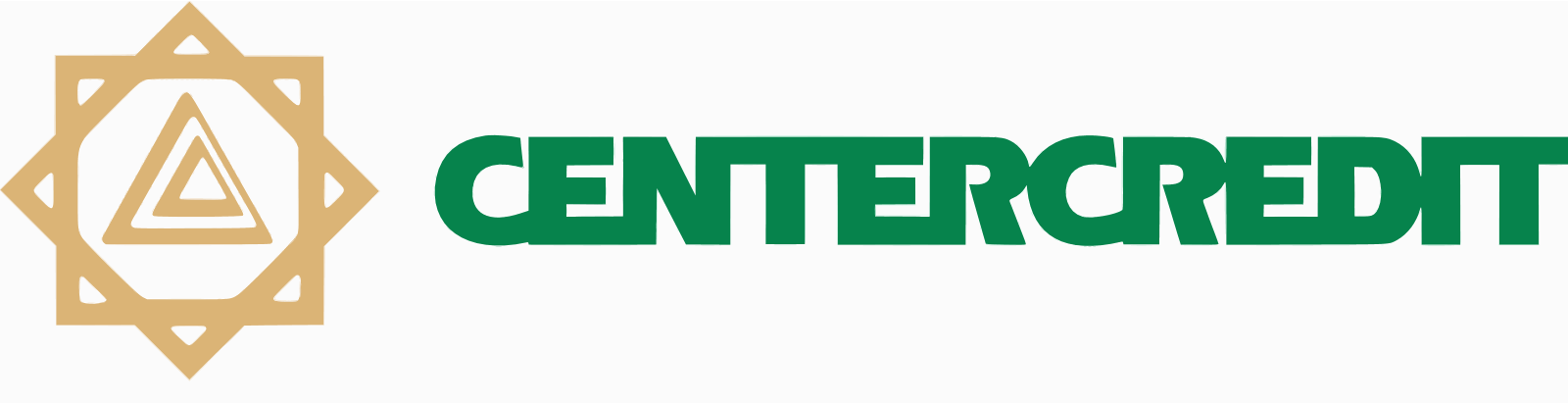 ИНСТРУМЕНТ ФИНАНСИРОВАНИЯ
СУММА ИНВЕСТИЦИЙ
УЧАСТИЕ В КАПИТАЛЕ КОМПАНИИ
КОНЕЧНАЯ СТАВКА ВОЗНАГРАЖДЕНИЯ ДЛЯ КОМПАНИИ
СРОК ИНВЕСТИРОВАНИЯ
до 10 лет
Направление 1:
1-5 млрд тенге
Направление 2:
до 1 млрд тенге
не более 8% годовых
до 49%
Приобретение долей участия в уставном капитале компании под гарантию Банков-партнеров или с обязательством компании по последующему обратному выкупу
Предоставление кредитного финансирования
7
* 100% дочерние организации Казына Капитал Менеджмент
Освоение программы льготного финансирования
Обзор портфельных компаний, профинансированных в рамках Программы
Лимиты и освоение по программе с БВУ,  млрд тенге
8